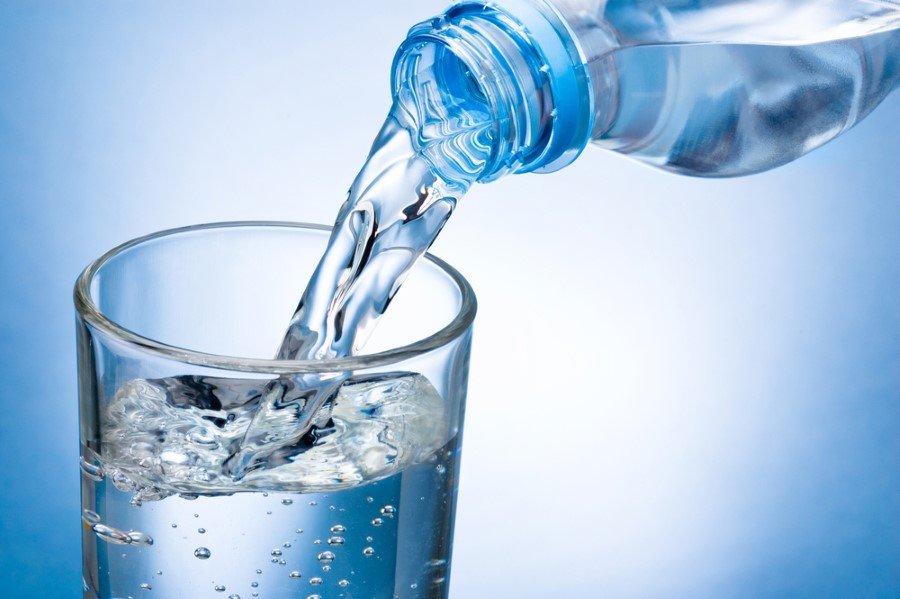 ŞEHİT PİLOT BİNBAŞI  OĞUZ APANOĞLU İLKOKULU
REHBERLİK SERVİSİ
SU İÇİYORUM 
 MUTLU OLUYORUM
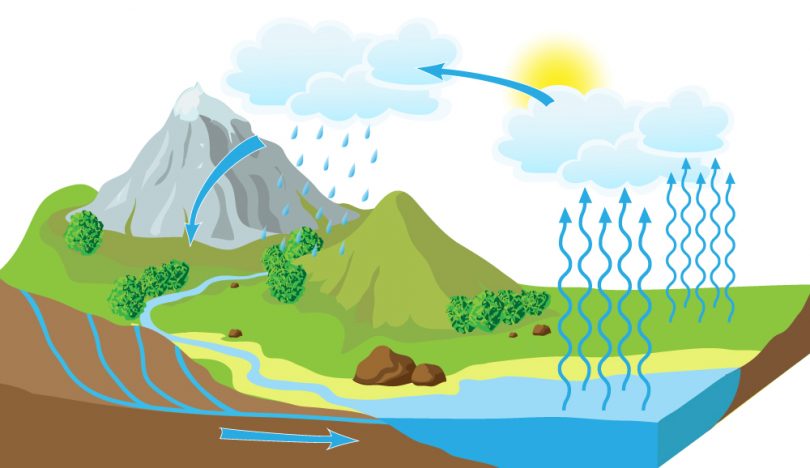 SUYUN DÖNGÜSÜ
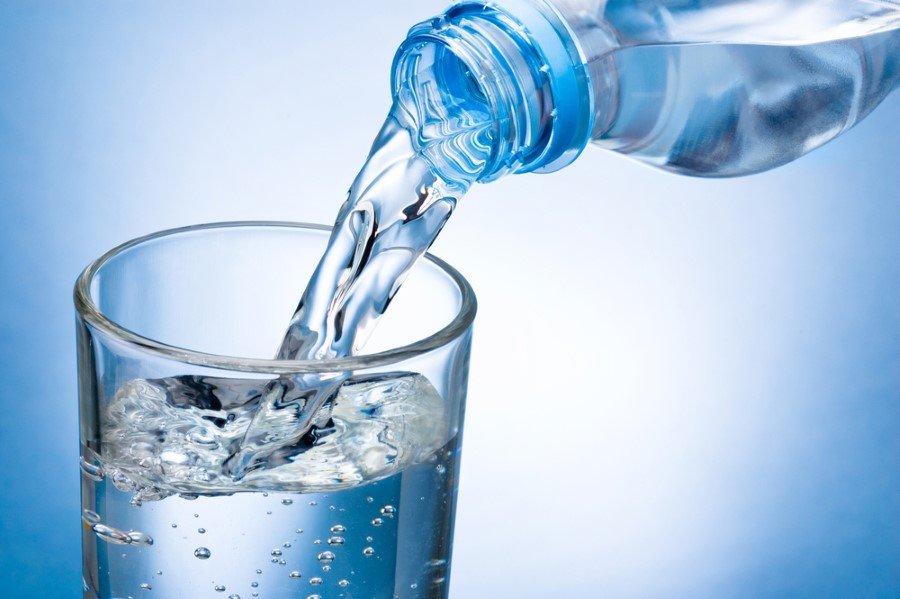 SAĞLIK İÇİN YETERİ KADAR 
SU İÇİN
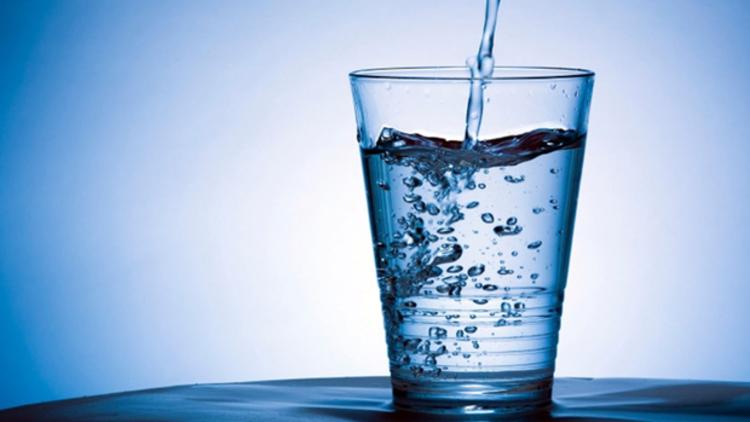 SUYUN VÜCUDUMUZ İÇİN  FAYDALARI
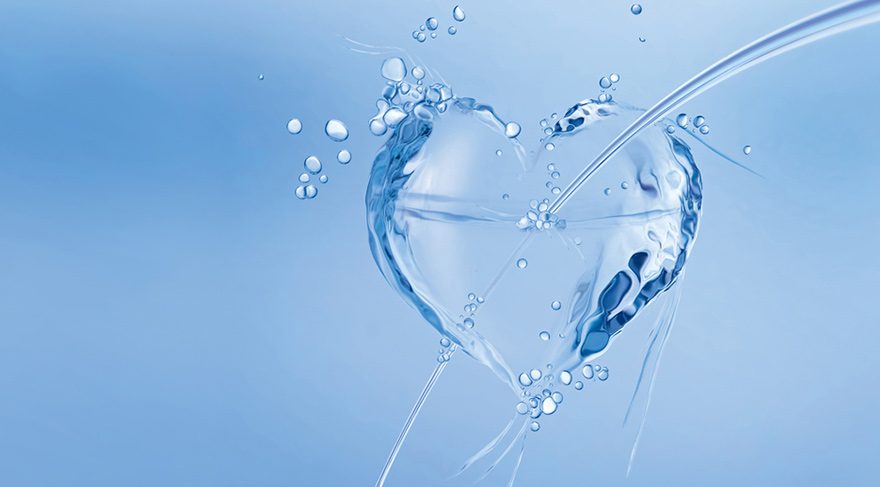 PEKİ 
NE KADAR SU İÇMELİYİZ?
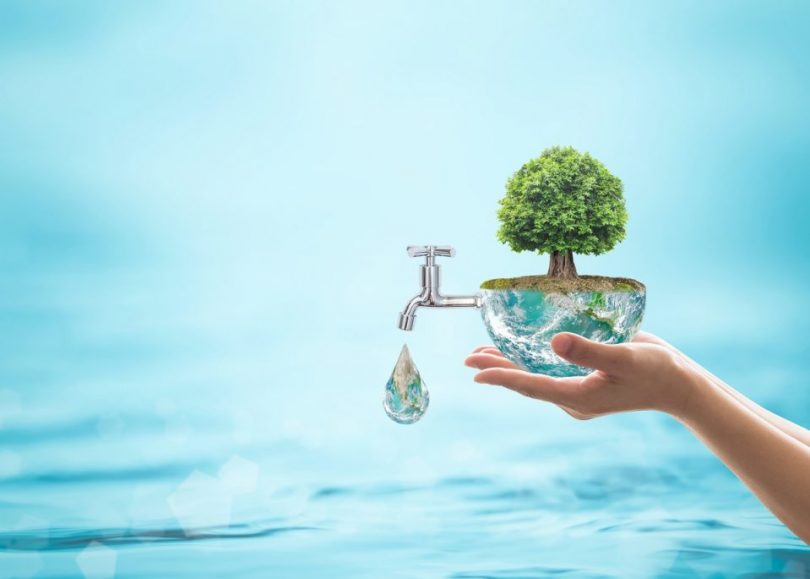 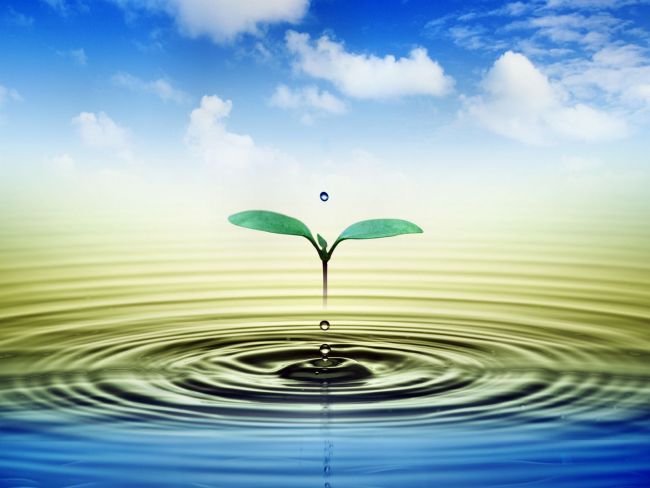 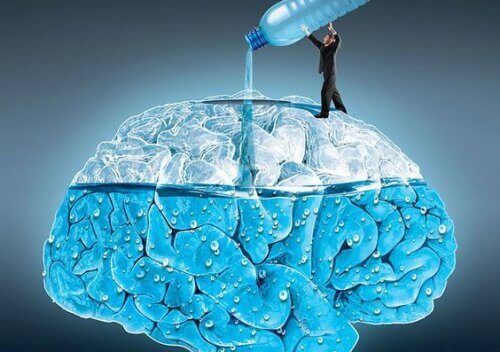 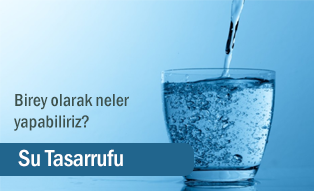 EVDE 
OKULDA VE ÇEVREMİZDE
 SU TASARRUFU YAPARKEN NELERE DİKKAT ETMELİYİZ?
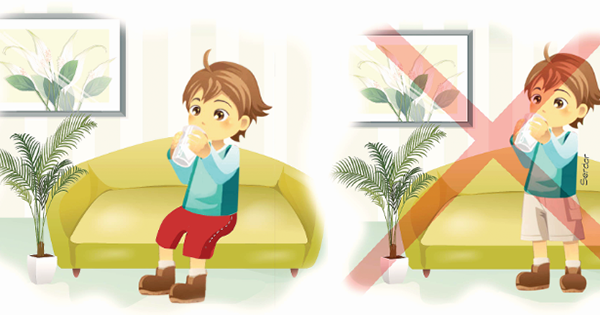 EN ÖNEMLİSİ DE SUYU NASIL İÇMELİYİZ?
SU İÇME ADABI NELERDİR?
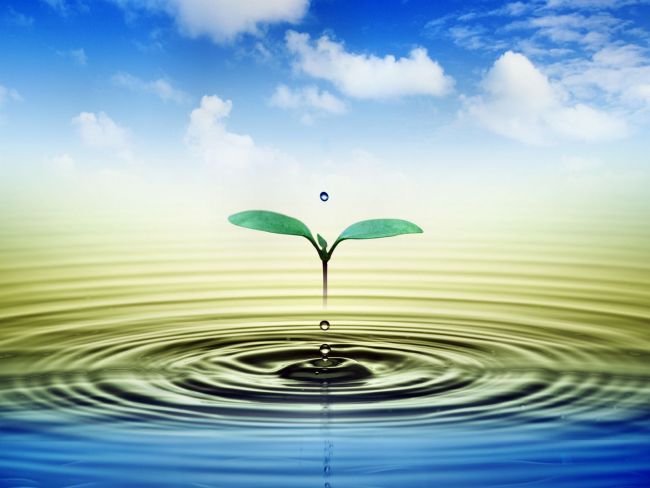 TEŞEKKÜRLER